Met Polaris maakt u uw eigen les op maat
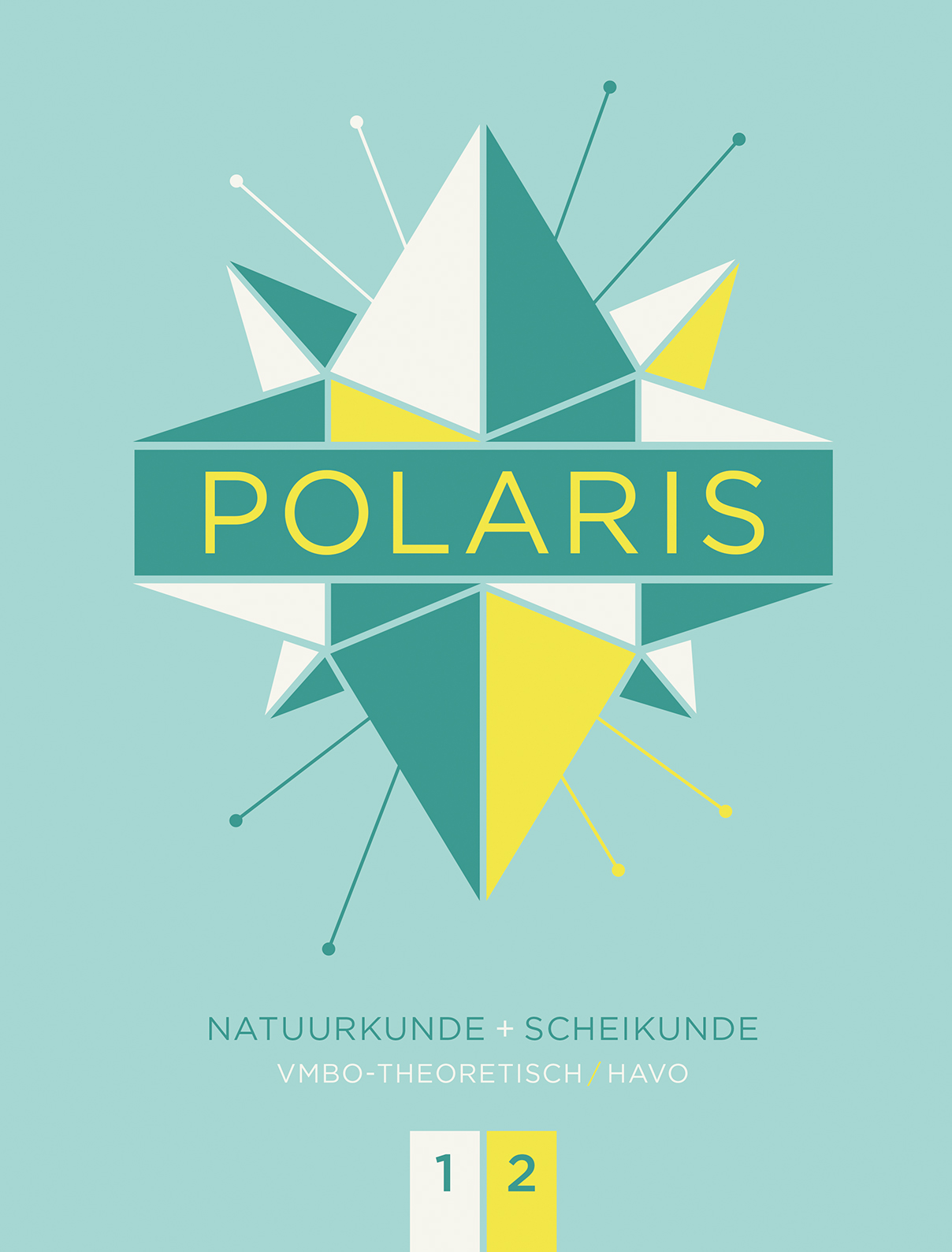 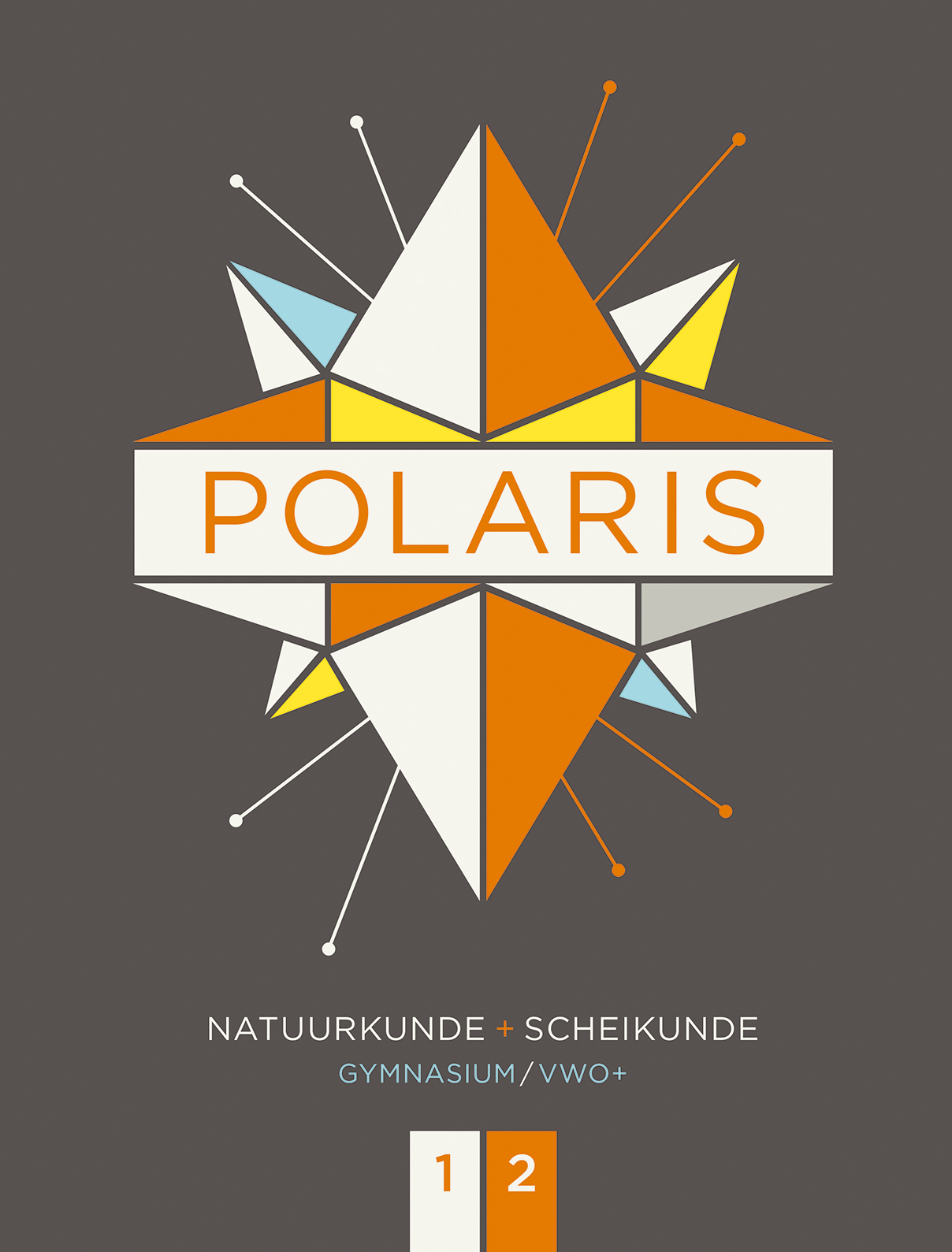 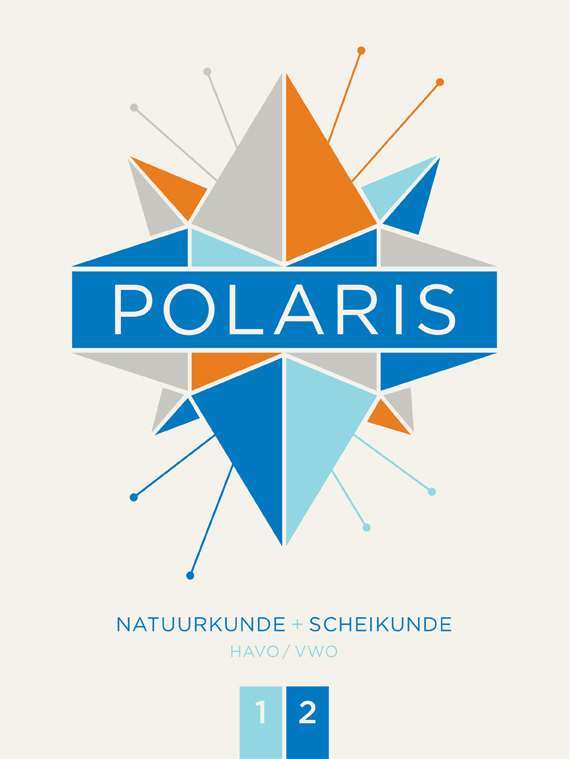 WND 13-12-19
Peter Koopmans
Arjen Wielemaker
Inhoud
Voorstellen
Eerste indruk
Info over de methode
Zelf aan de slag
Plannen TF
Afsluiting
Verschijning Polaris Natuurkunde
2019-2020: leerjaar 1-2 vg, hv en th
2020-2021: leerjaar 3 vg, 3h, 1-2 kgt, 1-2 bk
2021-2022: leerjaar 4 h, 4 v, 3 bk, 3 kgt
2022-2023: leerjaar 5 h, 5 v, 4 bk, 4 kgt
2023-2024: leerjaar 6 v
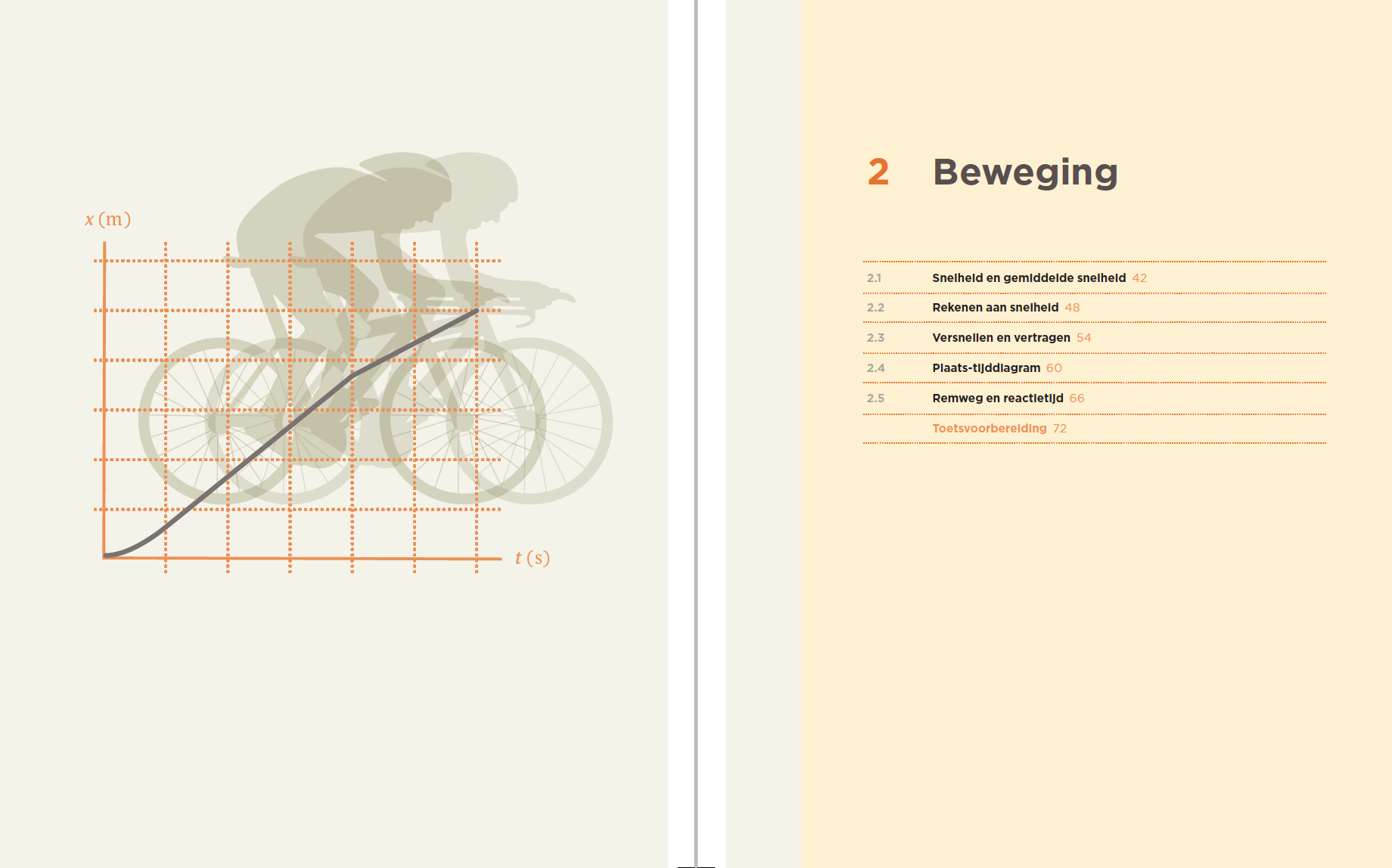 Echte natuurkunde
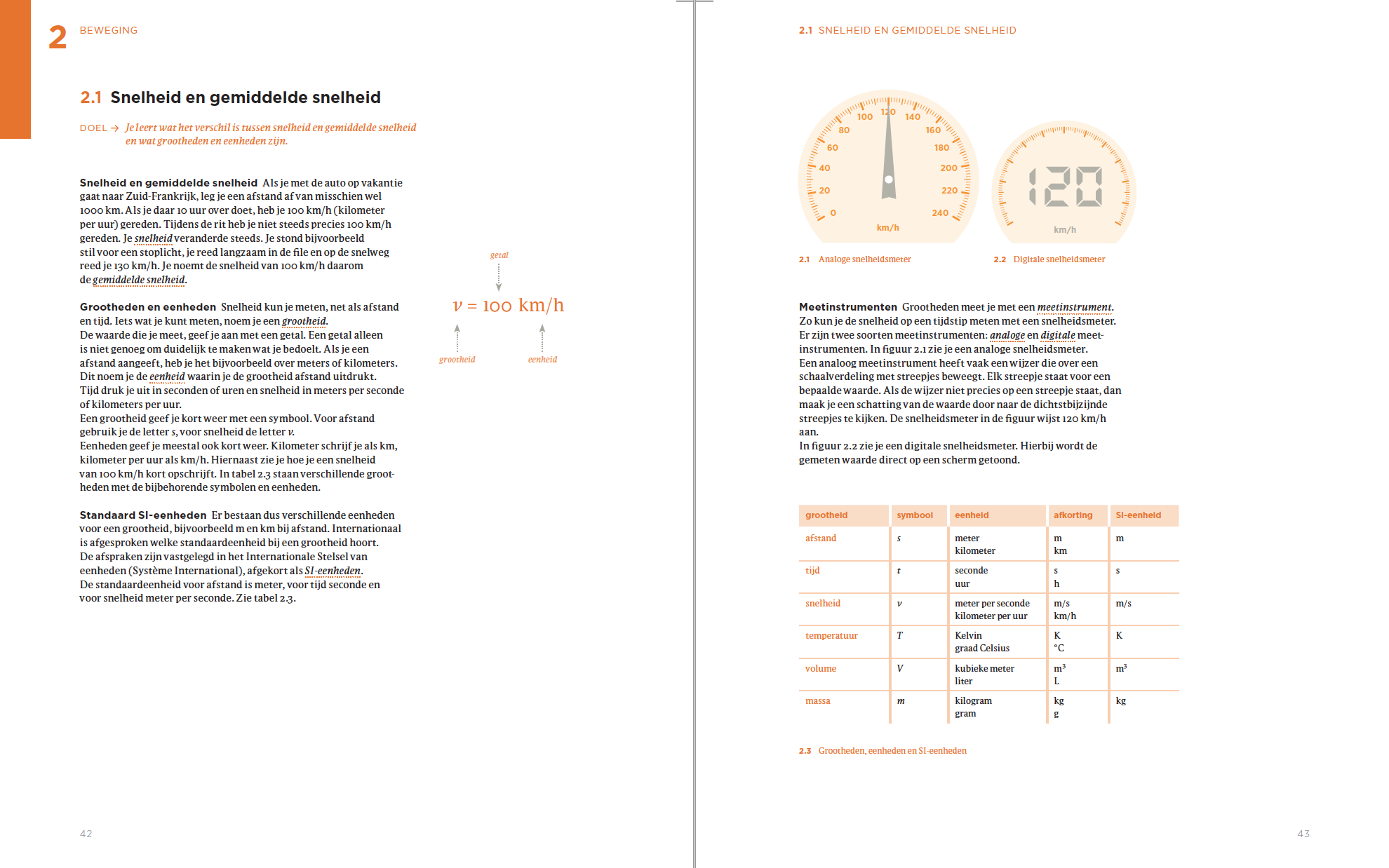 Focus op de kern
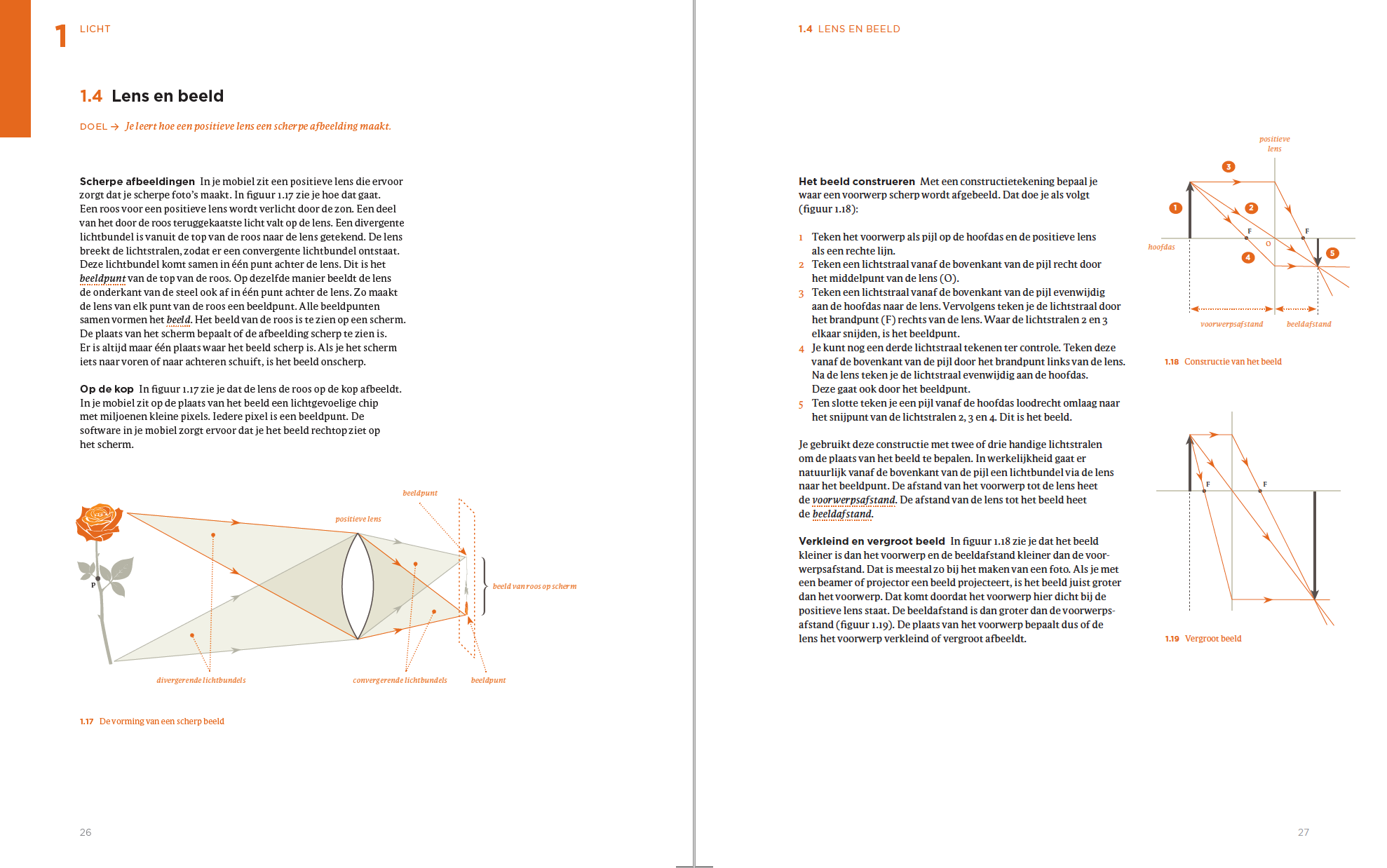 Overzicht en structuur
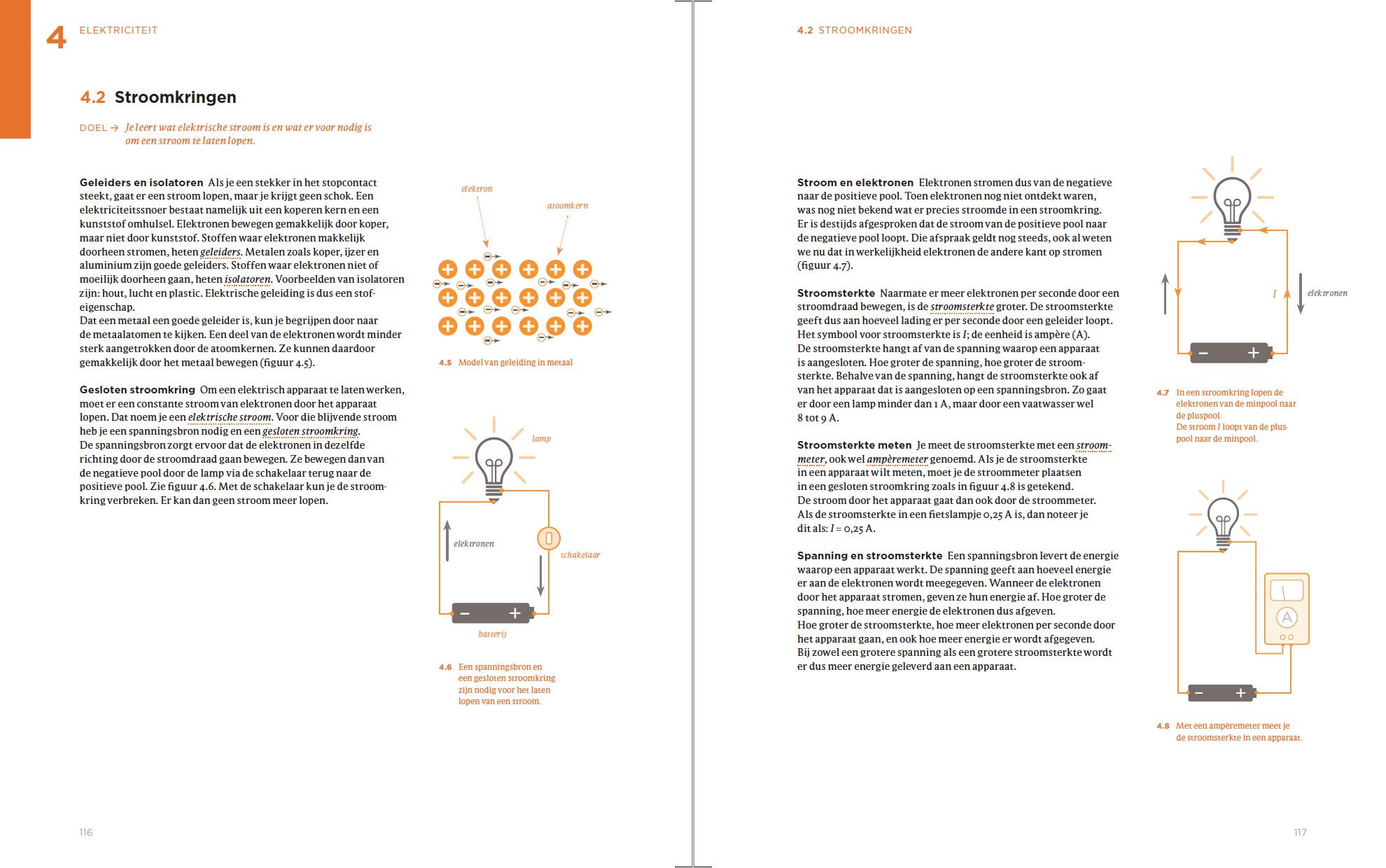 Functionele afbeeldingen
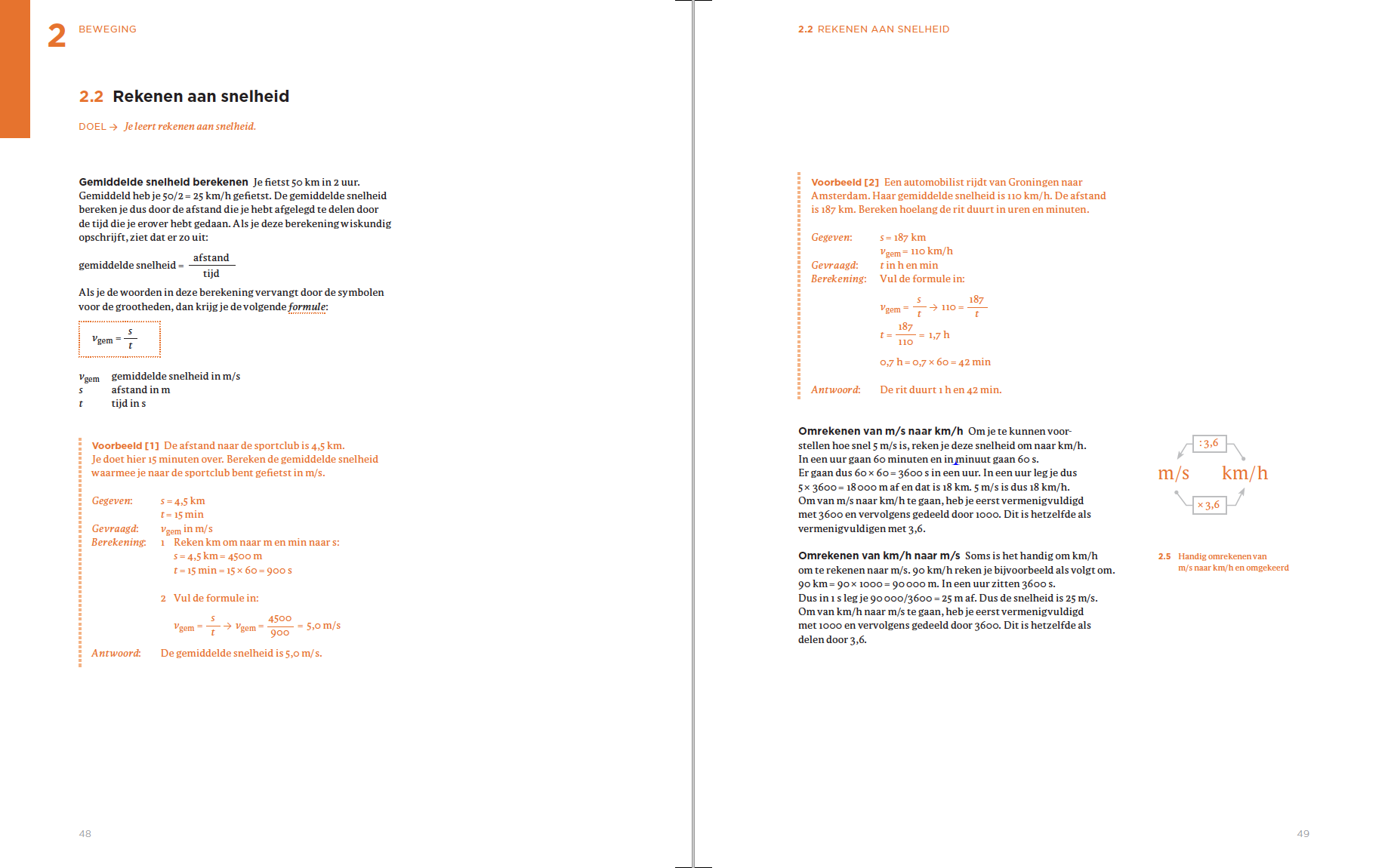 Uitgewerkte voorbeelden
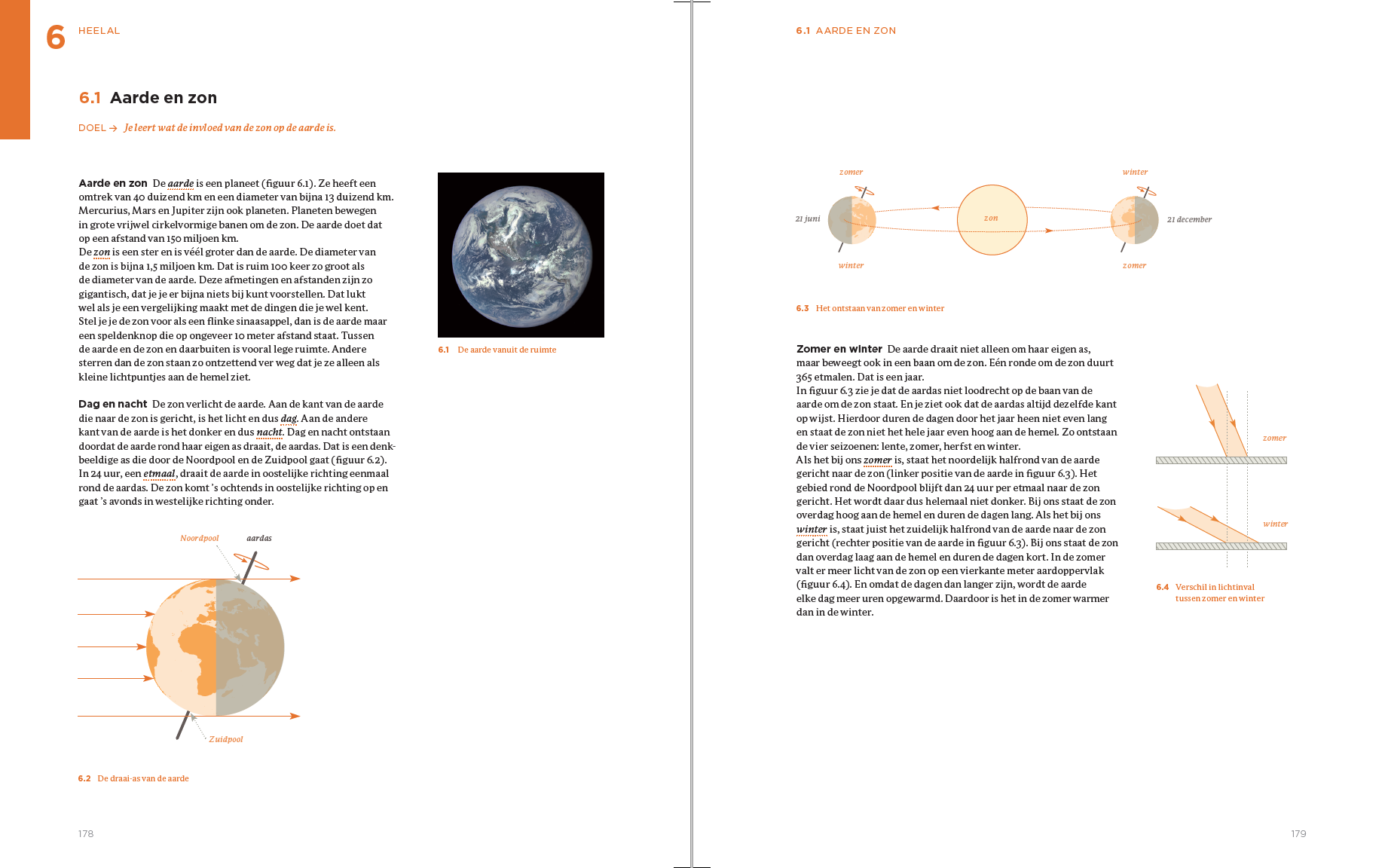 Volledig leerdoelgestuurd
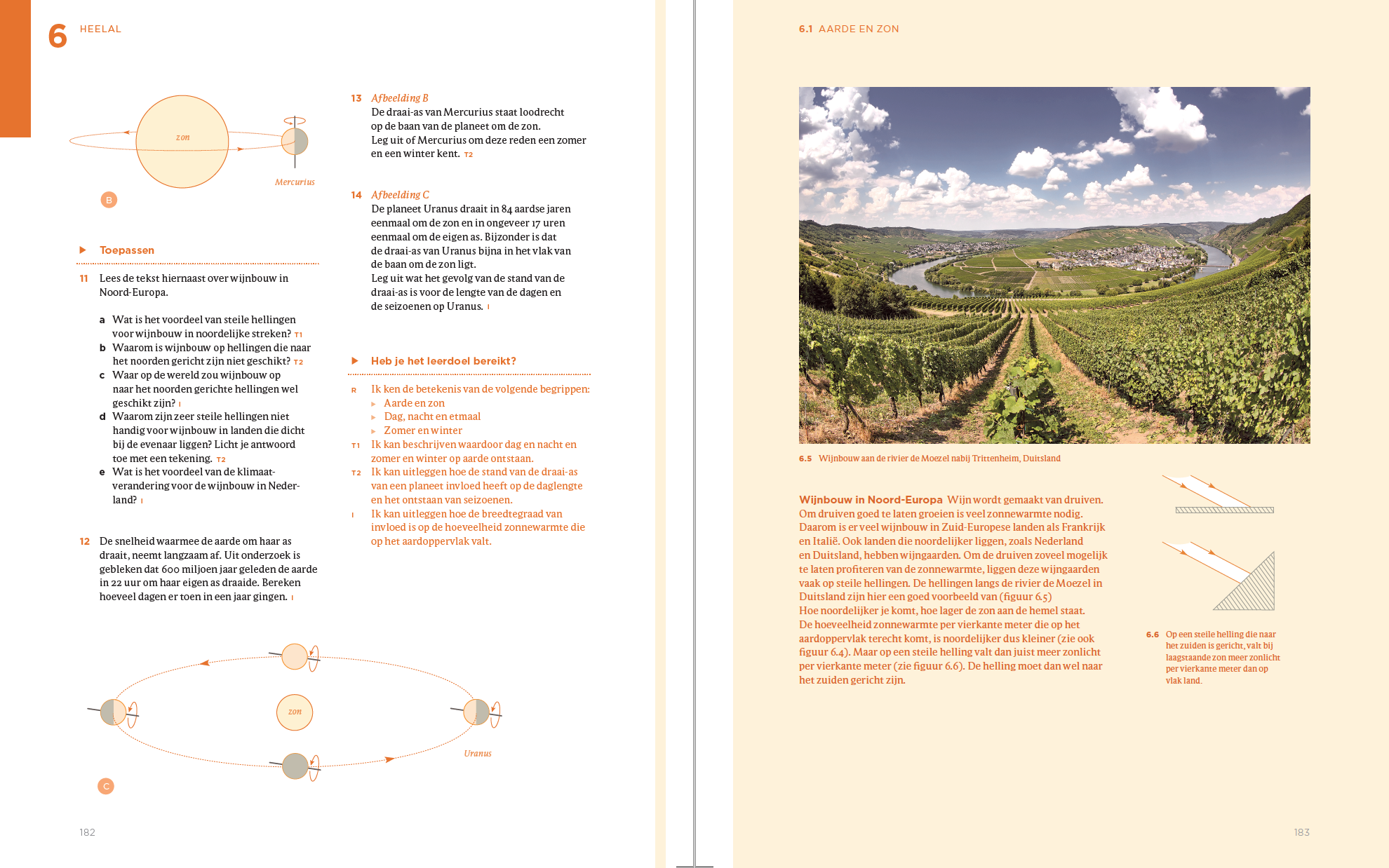 Leerdoelencheck (RTTI)
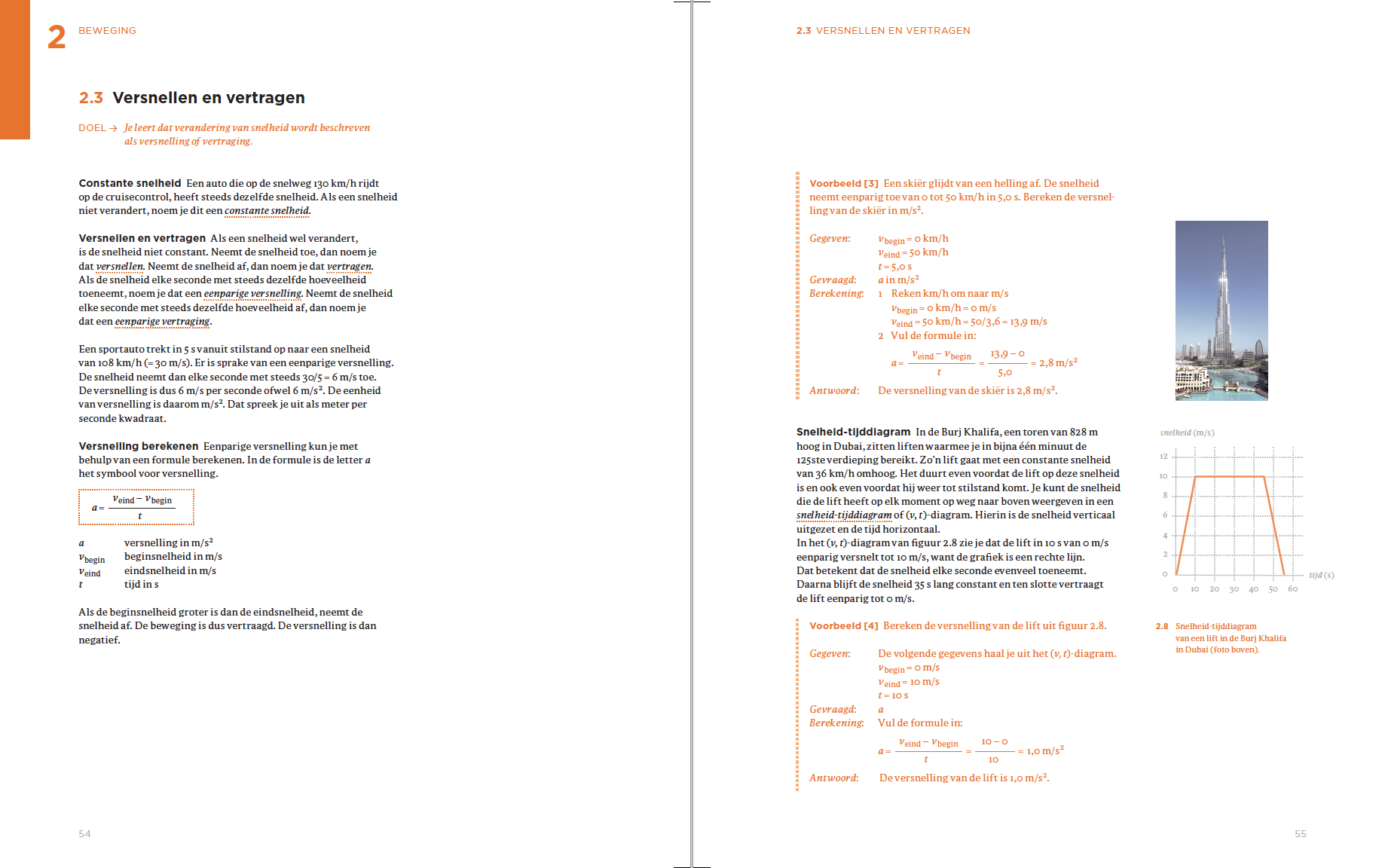 Theorie
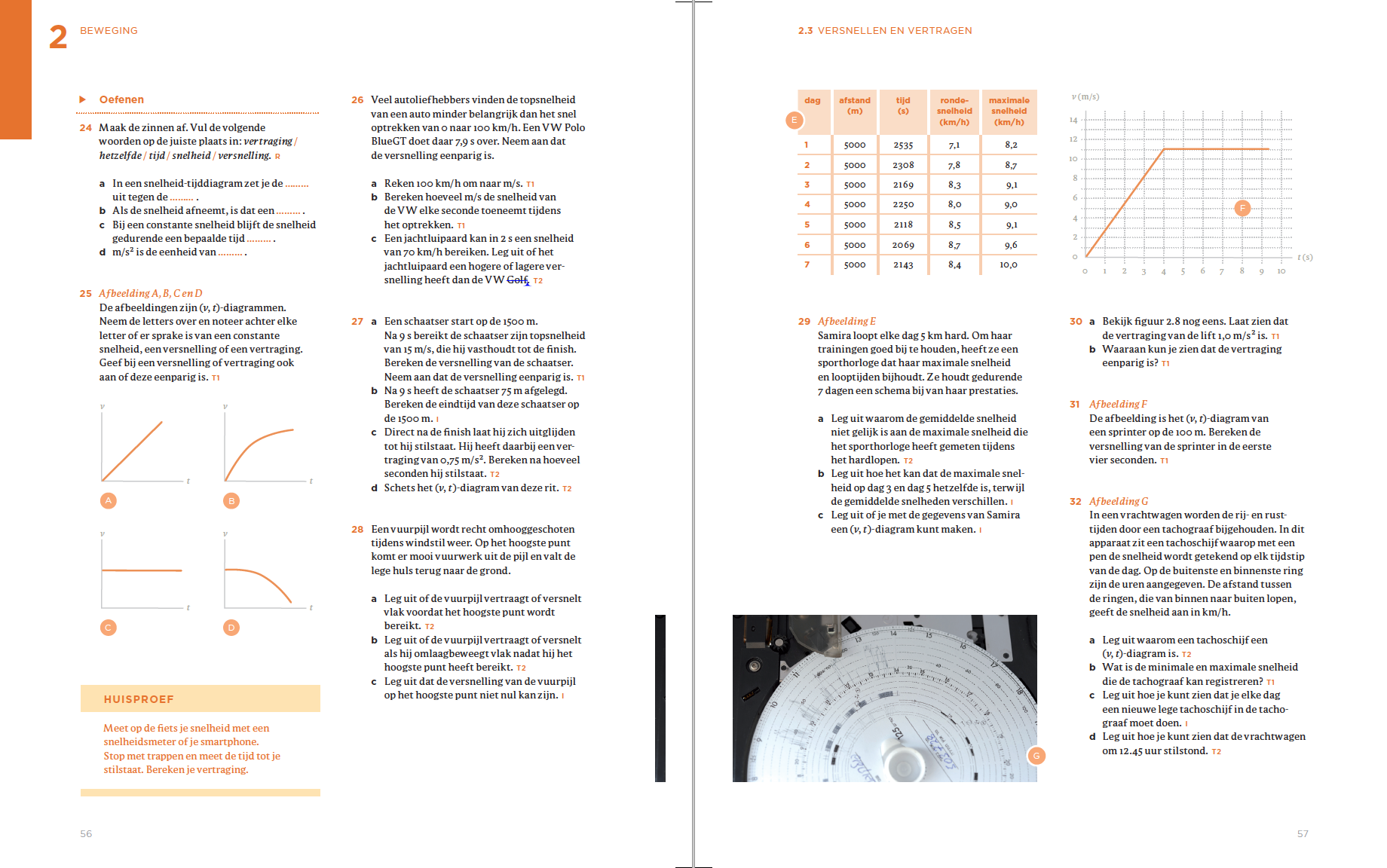 Oefenen (RTTI)
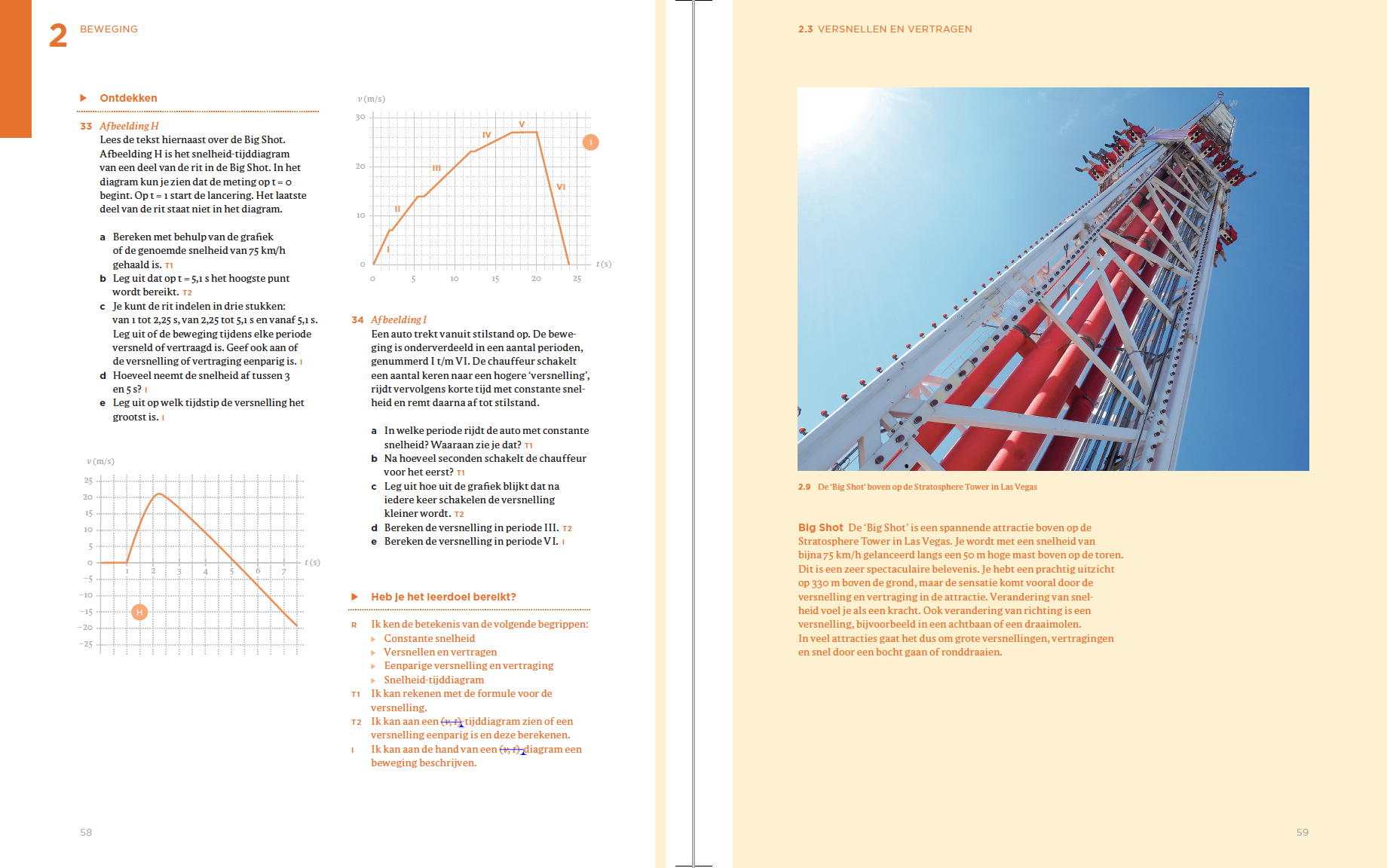 Ontdekken (RTTI)
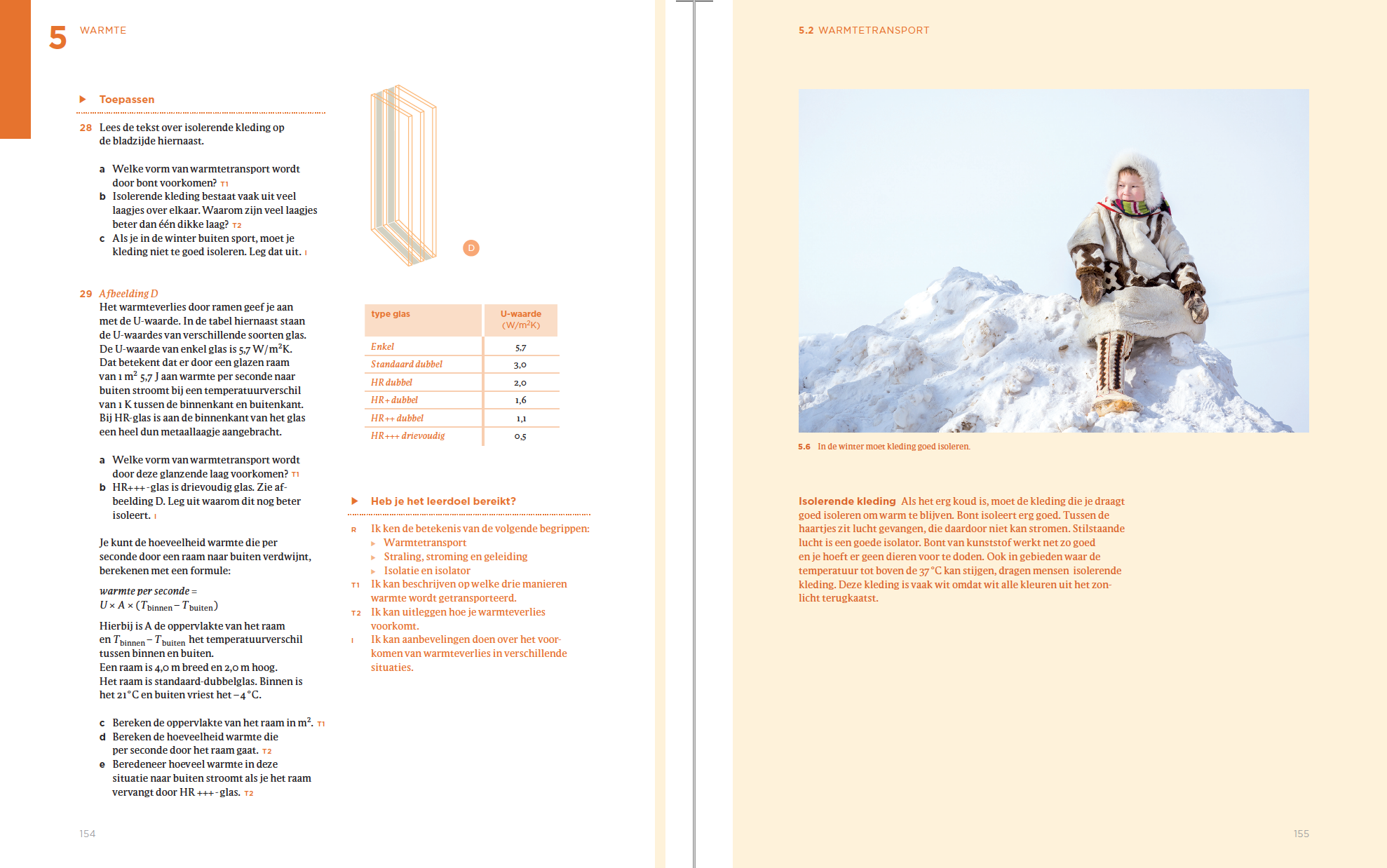 Toepassen (RTTI)
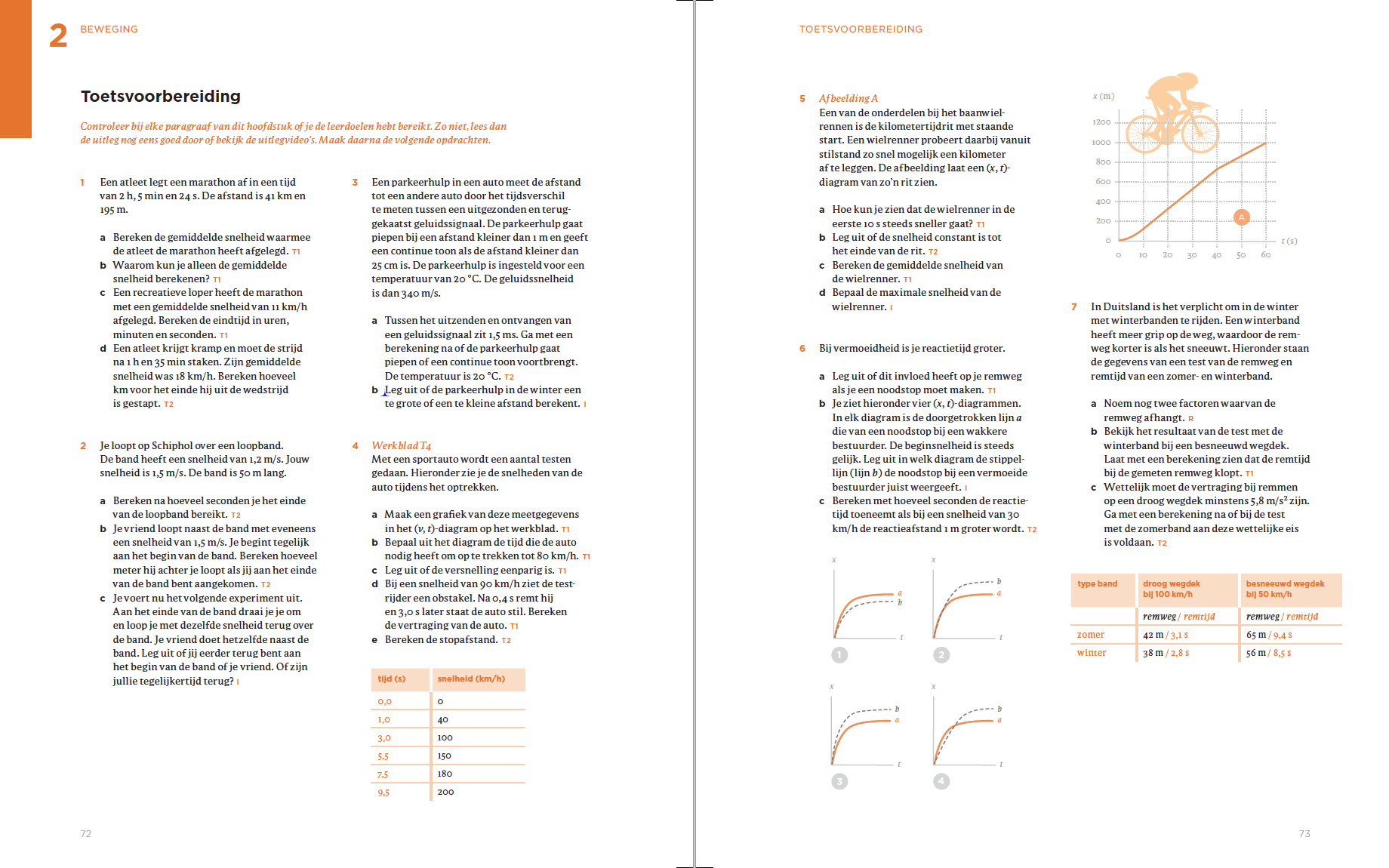 Toetsvoorbereiding
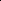 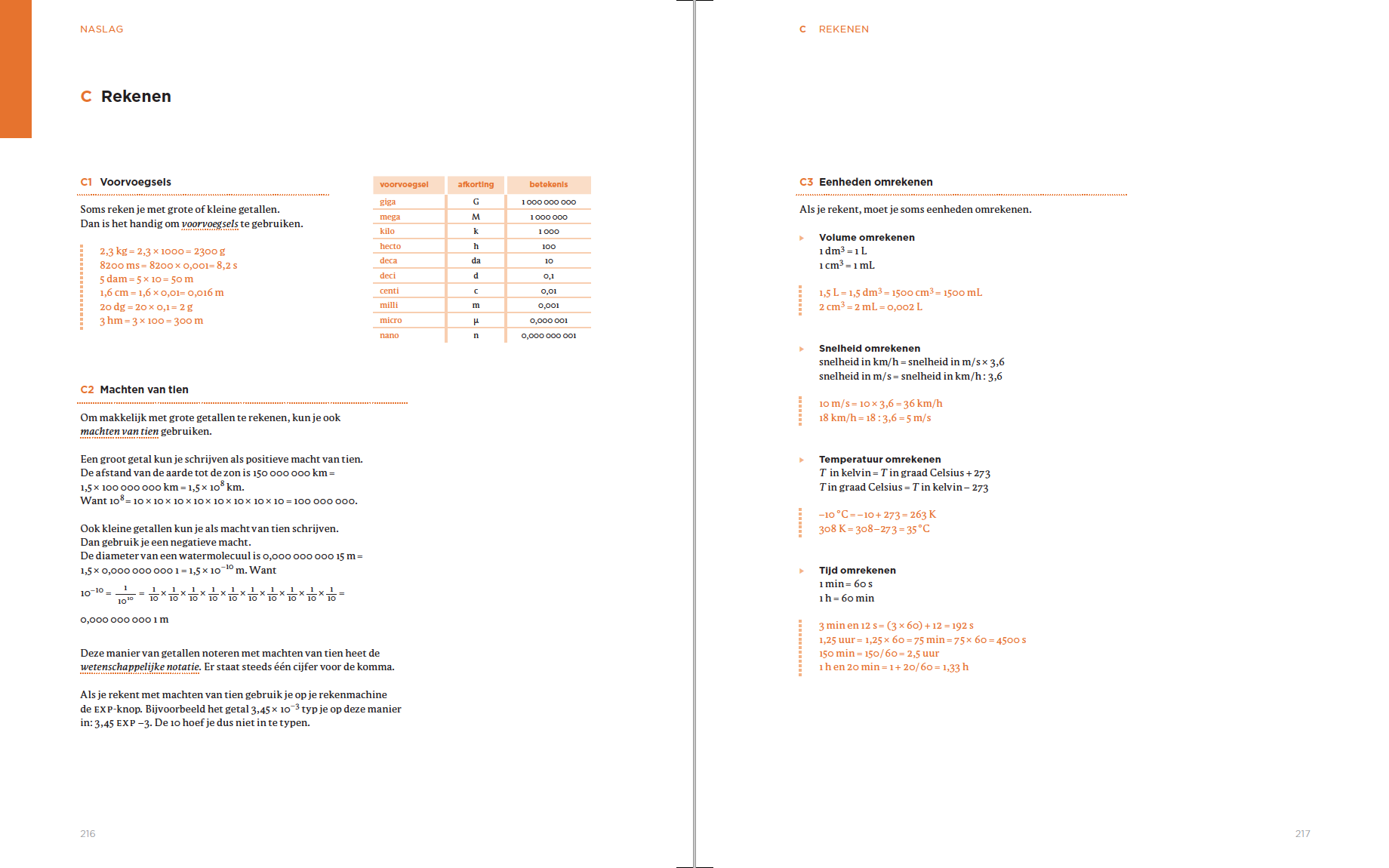 Naslag
Practica
Niet in leerboek, alleen huisproef
Altijd leerdoel ondersteunend
Per paragraaf 1 of 2
Meestal in twee varianten: deductief en inductief
Deels in practicum- en werkbladenboek
Online beschikbaar en aanpasbaar
Practica en werkbladenboek
Werkbladen bij opdrachten
Arrangement
Verschillen tussen niveaus
In th theorie deels anders dan in hv en vg
Vmbo inhoud afgestemd op programma
In th, kgt en bk theorie opgeknipt
Moeilijkheid, opbouw en structurering opdrachten
Gekozen contexten (vmbo vooral beroepen)
Vmbo-bk opdrachtgestuurd
vmbo-kgt
vmbo-basis kader
Polaris is …
Focus op de kern van het vak
Volledig leerdoelgestuurd
Aandacht voor toepasbaarheid
Compact, overzichtelijk en gestructureerd
Aandacht voor taal
Variatie in opdrachten (RTTI)
Aandacht voor (reken)vaardigheden
RTTI gecertificeerd
Polaris
Uitgangspunt: 1 paragraaf per week (2 of 3 lessen)
6 hoofdstukken van 5 paragrafen: 30 weken
Compacte gestructureerde paragrafen van 6 blz, opgedeeld in theorie, oefenen en ontdekken/toepassen
1 leerdoel per paragraaf met check op 4 cognitieve niveaus
Doelgerichte practica (online en in werkboek)
ICT met meerwaarde (aanvullend of vervangend)
Polaris online
Leerling ict (licentie)
uitlegvideo per paragraaf
interactieve oefeningen met feedback (drills)
oefentoets per hoofdstuk

Docentenmateriaal digitaal beschikbaar (gratis)
presentatie per paragraaf (aanpasbaar)
werkbladen bij de opdrachten
practica met werkbladen (meestal 2 varianten)
uitwerkingen per hoofdstuk
twee RTTI-toetsen per hoofdstuk
Polaris online
Per paragraaf een presentatie als ondersteuning voor de uitleg in de les en om je les te verrijken en zelf vorm te geven
uitleg kern paragraaf (leerdoel)
start met conceptuele meerkeuzevraag
geanimeerde processen om uitleg te ondersteunen
links naar animaties en/of filmpjes 
formatieve vragen
uitgewerkte opdracht uit de paragraaf
aanpasbaar aan eigen wensen
Polaris online
Per paragraaf een uitlegvideo
uitgangspunt is de PowerPoint
bevat kern van de leerstof
voorbereiding op de les (flipping the classroom)
herhaling
gemiste les
toetsvoorbereiding
Polaris online
Interactieve oefeningen per paragraaf met directe feedback (drills)
extra oefenen op R en T1
begripsvorming
vaardigheden

Oefentoets per hoofdstuk
Opdracht
Leerdoel: Je leert hoe je een lesplan maakt waarbij je de mogelijkheden van Polaris optimaal benut.
Tijdsduur: 20 min

Ontwerp in viertallen een lesplan voor een week van een paragraaf naar keuze uit leerjaar 3 vg
Wat doe jij, wat doet een leerling? 
Welke werkvormen gebruik je daarbij?
Gebruik de mogelijkheden die Polaris biedt: video, practicum, opdrachten, huisproef, ppt.
Schrijf het plan puntsgewijs op een flap en presenteer het in een minuut.
Algemeen: boomvoortgezetonderwijs.nl
Polaris: mijn.boomvoortgezetonderwijs.nl
Uitgever: p.koopmans@boom.nl
Senior projectleider: a.wielemaker@boom.nl
POLARIS
Polaris invoeren?